Water Under Climate Change: From Sustainable Management to Resilient Stewardship
Mary Sluder
Indiana University
Mary Sluder
Master of Public Affairs-Master of Science in Environmental Science Candidate at Indiana University
msluder@iu.edu
Climate Change Will Further Reduce Global Water Resources
USA:
Competitive Extraction
Unclear Property Rights
Lack of Monitoring
(Smith et al., 2017; IPCC 2021)
Little evidence exists for which policy instruments are optimal.
(Smith et al., 2017)
Possible Solution: Bottom-Up Economic Policy Instruments
Case Study: San Luis Valley, Colorado
Self-imposed intervention that changed behavior
Decreased groundwater pumping
Top-down literature studies suggest little demand shift in response to a pumping tax.
(Smith et al., 2017)
My Research at COP26:
Importance
Policy Instrument
Implementation
Style
Semi-Structured Interviews with Water Policy and Management Experts
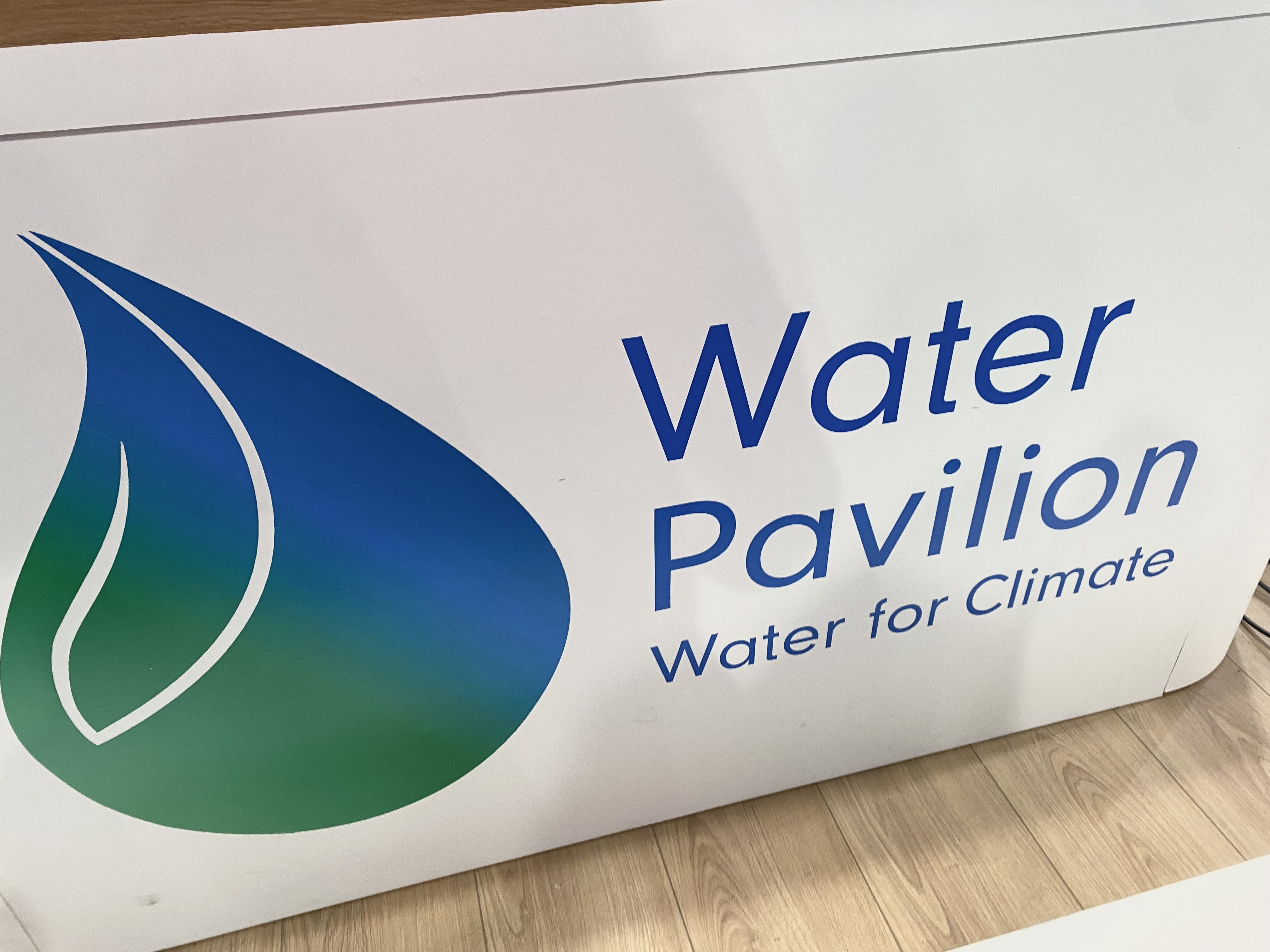 Importance
100% of participants

stated 10/10
Questions Following Case Study Briefing
All participants described the need to empower communities, and that these valuations are context-dependent.
Additional Insights: Participants and Events
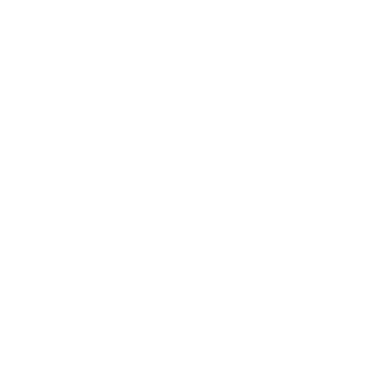 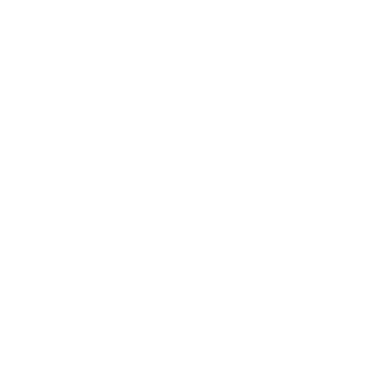 Resiliency to climate impacts is crucial
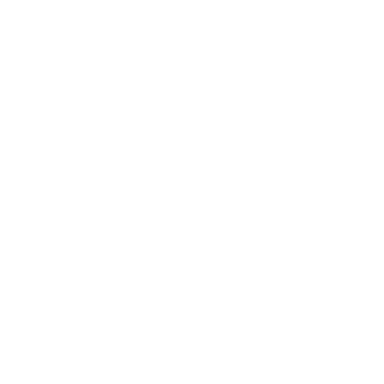 Sustainability is a balance
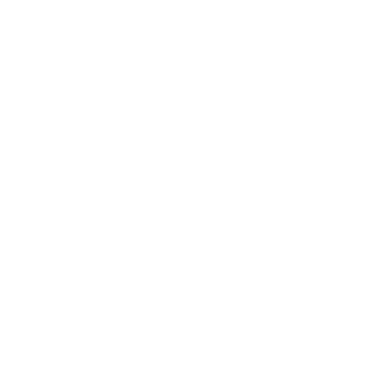 Sustainability is inherent to  stewardship
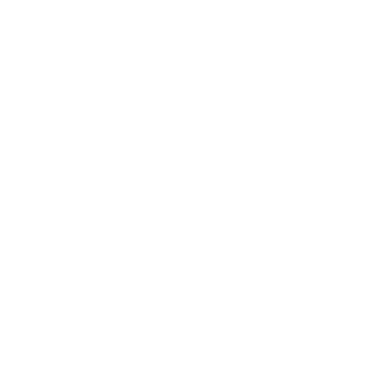 Stewardship includes stakeholders
Stewardship is equitable
(AWS, 2021)
Conclusion
01
Bottom-Up Support
Collaboration & Collective Action
02
Policy Incentives
Change Behavior
03
Resiliency
To Uncertainty & Impacts
04
Stewardship
Awareness & Understanding
Thank you!
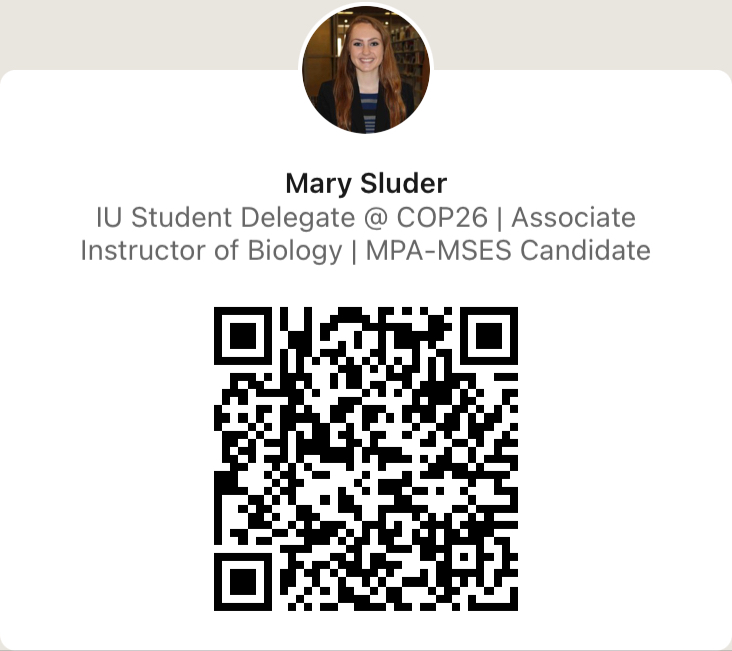 References
Presentation template designed by powerpointify.com
Alliance for Water Stewardship. (2021, May 27). About The Alliance For Water Stewardship. Alliance for Water Stewardship. https://a4ws.org/about/.
IPCC. (2021). Summary for Policymakers. Climate Change 2021: The Physical Science Basis. Contribution of Working Group I to the Sixth Assessment Report of the Intergovernmental Panel on Climate Change.
Smith, S. M., Andersson, K., Cody, K., Cox, M., & Ficklin, D. (2017). Responding to a Groundwater Crisis: The Effects of Self-Imposed Economic Incentives. Journal of the Association of Environmental and Resource Economists, 4(4), 985–1023. https://doi.org/10.1086/692610.